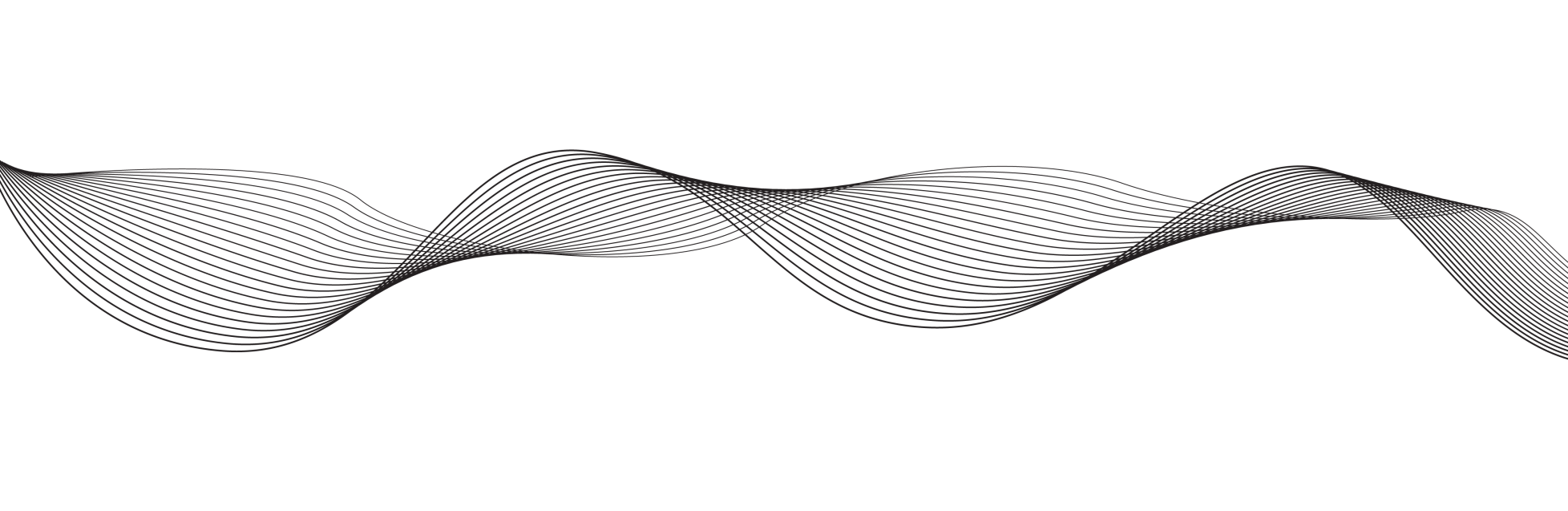 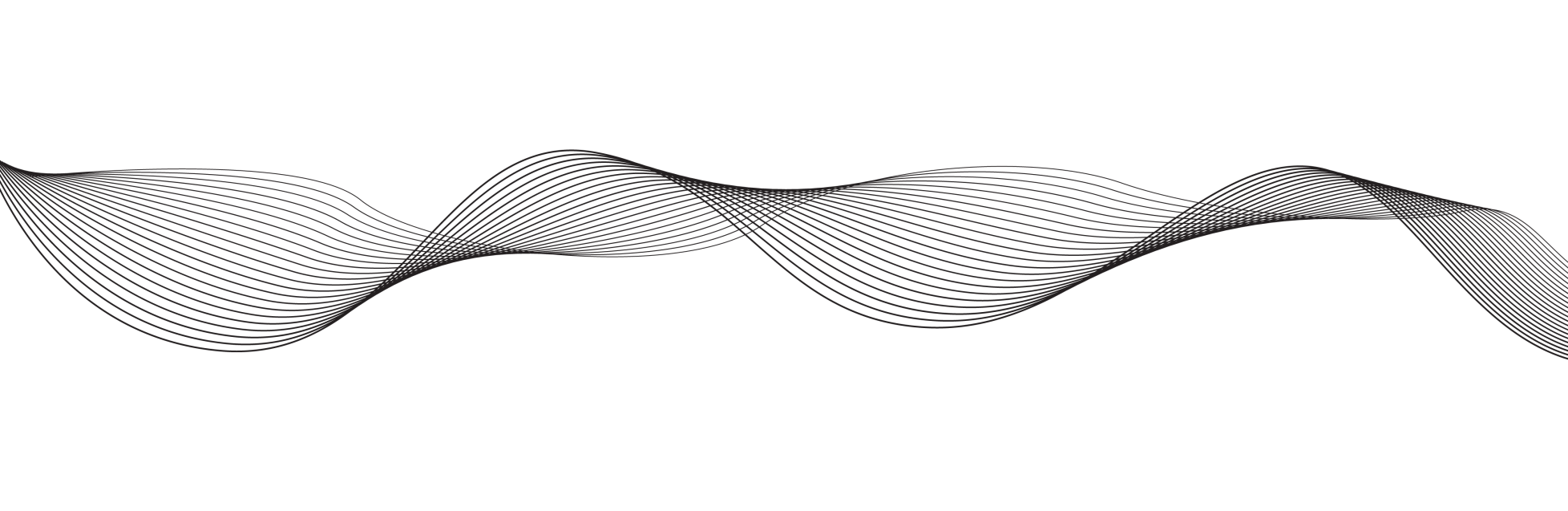 Noun Clause and Adjective Clause
BY:
Dr. Hayat Kareem
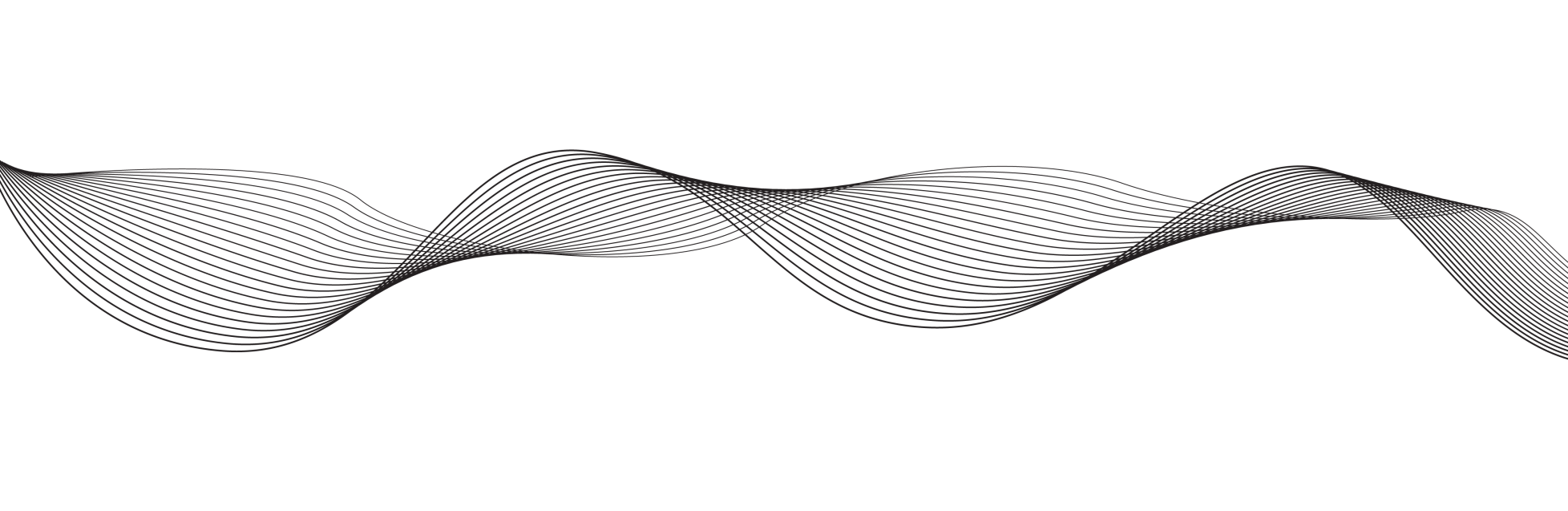 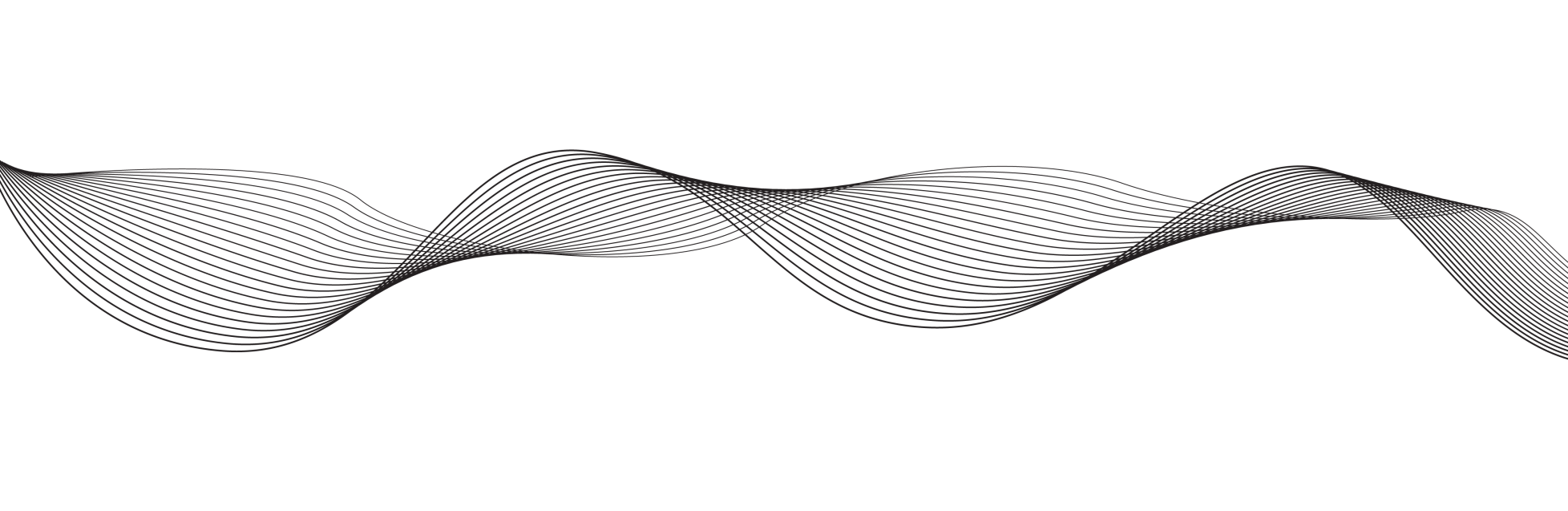 Ouestion
Noun Clause
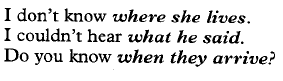 Adjective clause
Adjective clause  Is a dependent clause
as a subject
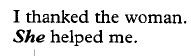 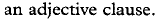 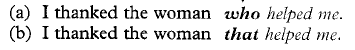 Adjective clause
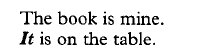 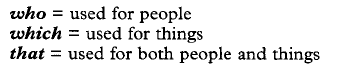 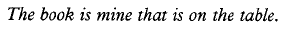 Paraphrasing
Education is the single most important   factor in the development of a country

 Changing wards, using synonyms, keep meaning

Schooling is the single most significant element in the advancement of a nation.
Aspect, element, significant, essential, advancement, evolution, nation.

 Changing  structures.

The most essential element of nation’s development is education
Paraphrasing
Using Concessions ( you say the opposite of your opinion)
Although many would argue that the economy is the most important factor in nation, I think education has a far greater impact
Note:-
1- Do not use contractions ( Don’t= Do not)
2-  Avoid Really,  very,  a lot, so. 

A lot of Students think university is very hard
Many Students think university is difficult
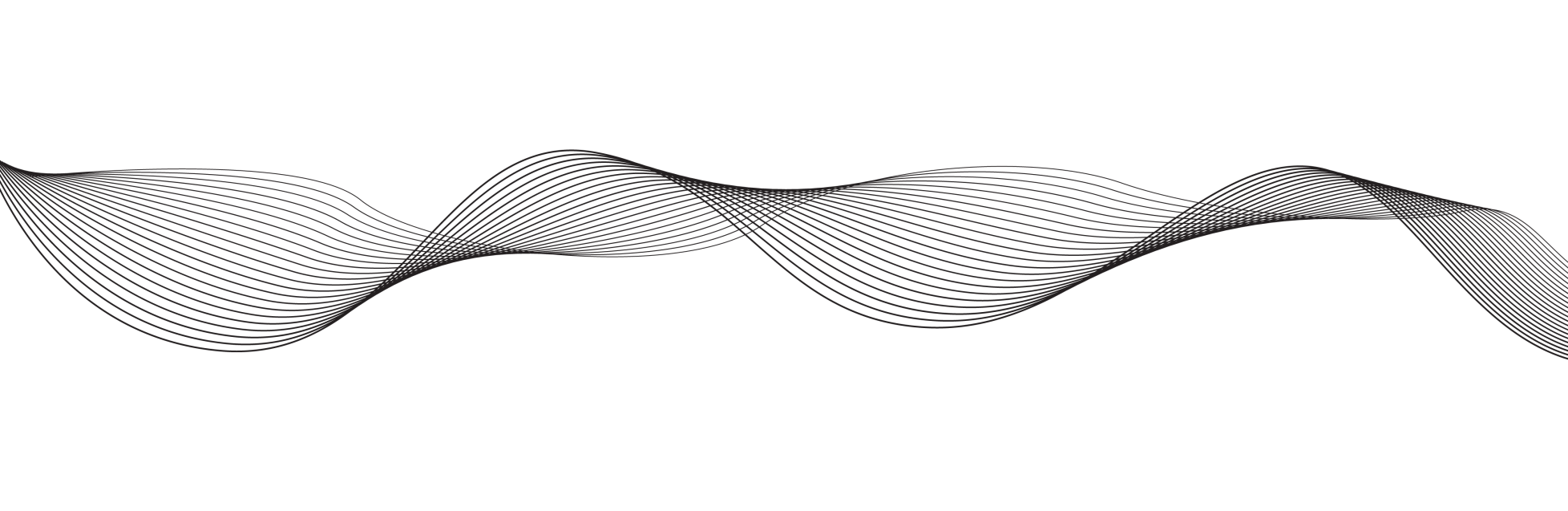 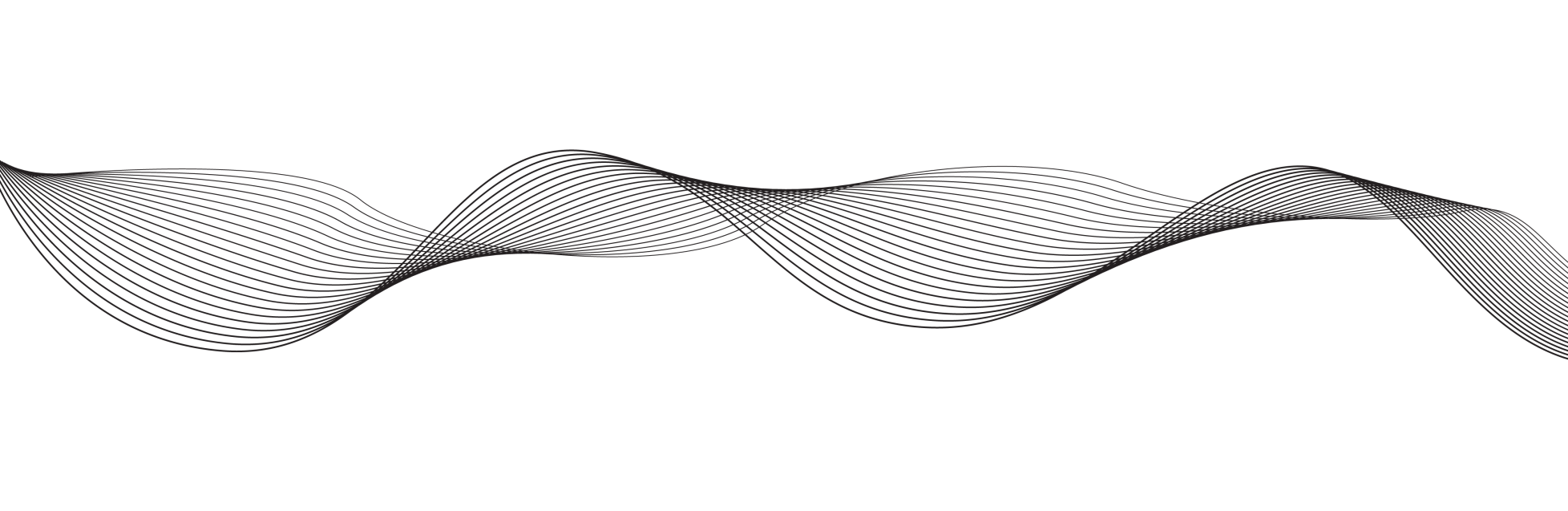 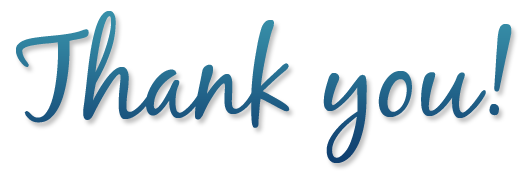 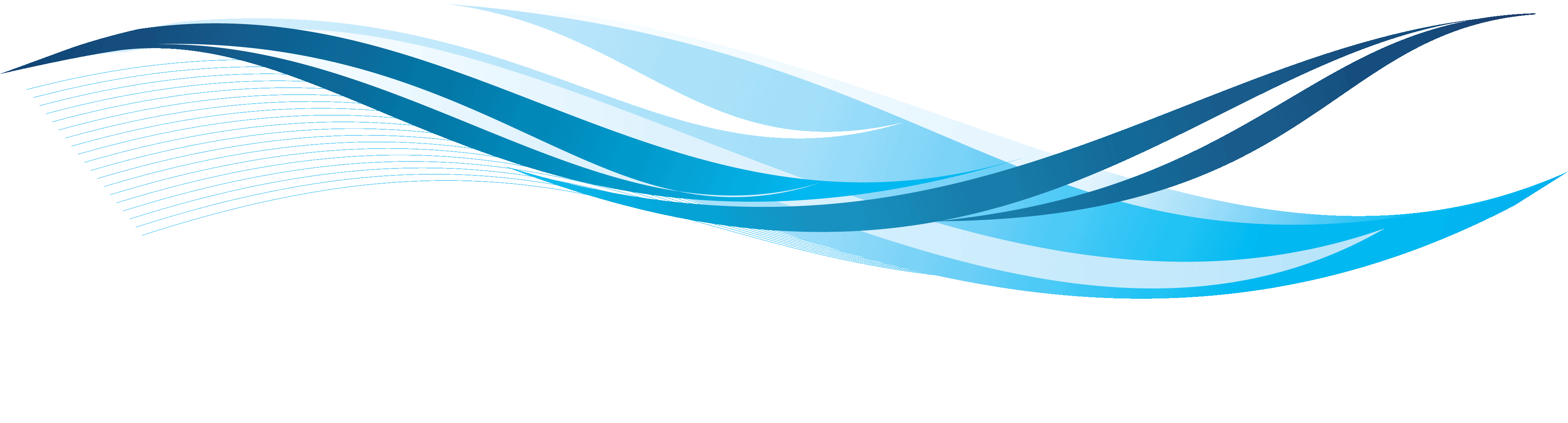 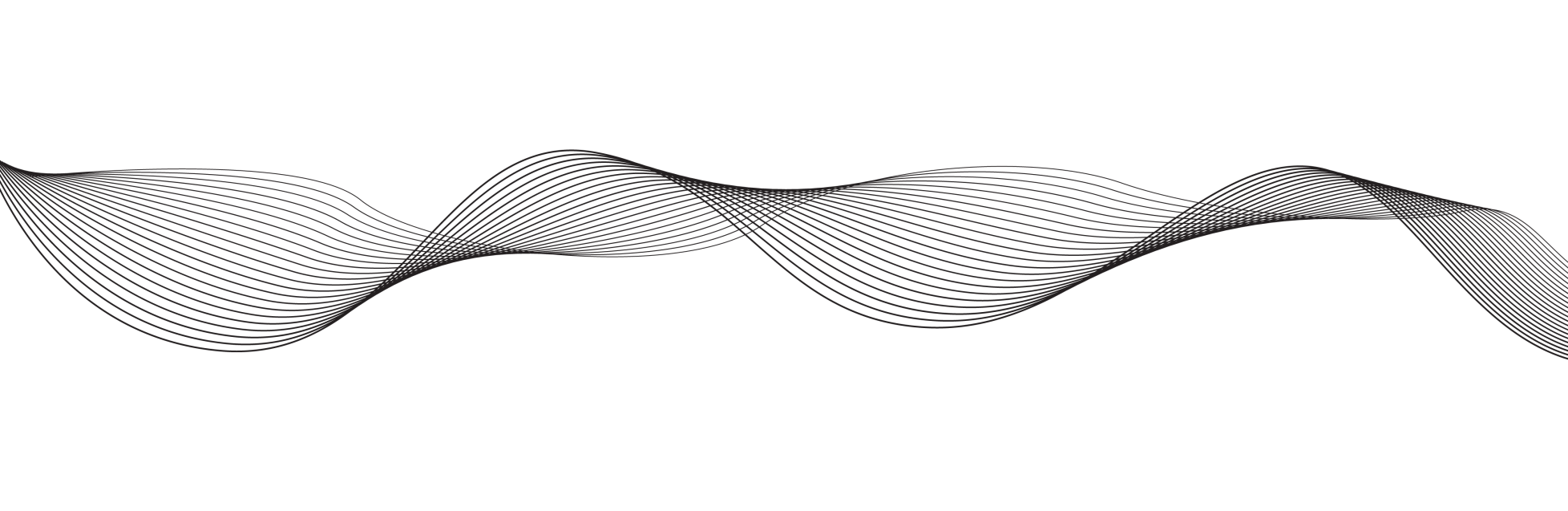 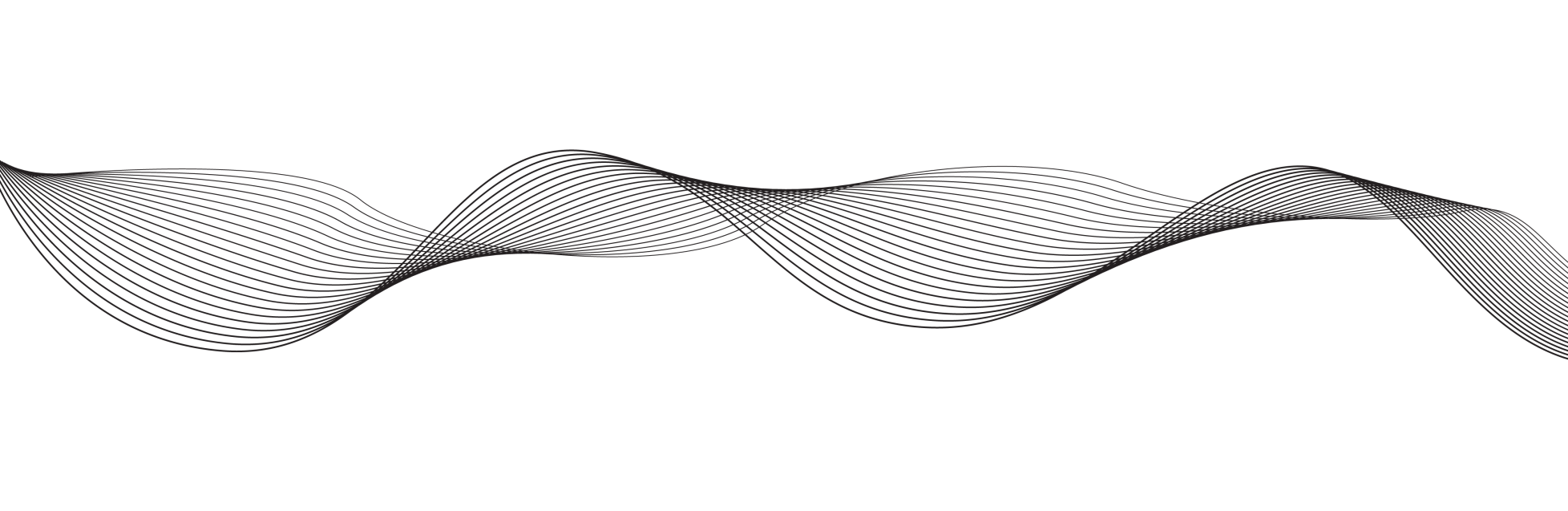